Тема 2 Історичне підґрунтя розвитку інклюзивної освіти
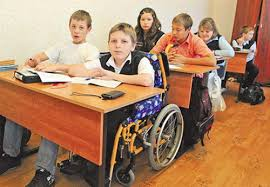 План лекції
Ідеологія інклюзії

Еволюція соціальної політики щодо людей з інвалідністю. Моделі інвалідності

Проблема рівних можливостей
Ідеологія інклюзії
Філософія інклюзії базується на вірі в те, що кожна людина з будь яким порушенням має отримувати освіту і житлові умови, які б якомога ближче відповідали нормальним (концепція нормалізації)

Передбачає істотні зміни в культурі, політиці та практичній діяльності шкіл

Забезпечення ефективності навчання дітей з особливостями психофізичного розвитку в загальноосвітньому закладі
Концепція «нормалізації»
… життя і побут людей з обмеженими можливостями мають бути якомога більше наближені до умов і стилю життя усієї громади… 

Декларація ООН про права розумово відсталих (1971), Декларація про права інвалідів (1975), Конвенція про права ди.тини (1989) та ін
Концепція «нормалізації»
15% від загального числа дітей у школах 
стають відокремленими і виключаються із загальної системи

Важливо!
Не діти зазнають невдачі, а система виключає їх
Концепція інклюзивної освіти відображає одну з головних демократичних ідей – усі діти є цінними й активними членами суспільства
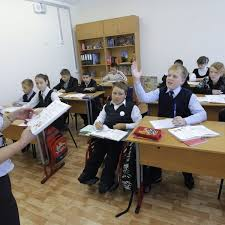 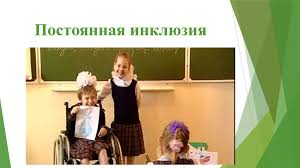 Інклюзія стає можливою за умов розвитку трьох рівних аспектів:
Інклюзія є соціальною концепцією, яка передбачає  гуманізацію суспільних відносин і прийняття прав осіб з обмеженими можливостями на якісну та доступну освіту

Основний принцип інклюзії: у всіх випадках, коли це можливо, усі діти мають навчатися разом, незважаючи на певні труднощі чи відмінності, які існують між ними
Інтеграція і інклюзія
Основна ідея інклюзивної освіти – від інтегрування у школі до 
інтегрування у соціум
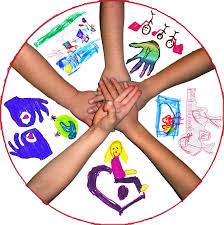 Позитивні сторони інклюзивних процесів
стимулюючий вплив однолітків;
можливість у ширшому діапазоні ознайомлюватися із життям;
розвиток навичок спілкування та нестандартного мислення (як у дітей з особливостями психофізичного розвитку, так і в їхніх однолітків з типовим розвитком);
можливість виявлення гуманності, співчуття, милосердя, терпимості у реальних життєвих ситуаціях, що є ефективним засобом морального виховання
Обґрунтування інклюзивної освіти
обґрунтування освітнього характеру
обґрунтування соціального характеру
економічне обґрунтування
2. Еволюція соціальної політики щодо людей з інвалідністю. Моделі інвалідності
Документи, які визначають міжнародну політику стосовно людей з інвалідністю
„Конвенція ООН про права інвалідів ”  

„План дій Ради Європи щодо сприяння правам і повній участі людей з обмеженими можливостями в суспільстві: покращення якості життя людей з обмеженими можливостями в Європі в 2006-2015 роках”.
Моделі інвалідності
Моделі інвалідності
3. Проблема рівних можливостей
«Громадяни мають рівні конституційні права» ст. 24 Конституції України

На початку 80-х років ООН проголосила Десятиріччя інвалідів
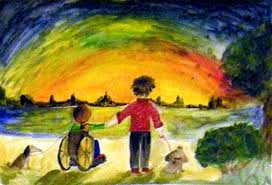 Програма
— створювати національні координаційні органи, які б займалися питаннями, пов'язаними з інвалідністю;
— сприяти  ліквідації  законодавчих  обмежень  участі  людей з інвалідністю у суспільному житті;
— поширювати в суспільстві об'єктивну інформацію стосовно людей з інвалідністю та інвалідності як соціальної проблеми;
— сприяти запровадженню комунікаційних систем, якими можуть користуватися люди з порушеннями, наприклад, телефонів з текстовими дисплеями, телевізійних програм із субтитрами для глухих тощо;
— надавати можливість отримати освіту всім дітям з порушеннями розвитку. При цьому належить задовольняти особливі потреби дітей;
— покращувати системи професійної підготовки і працевлаштування людей з особливостями;
— вживати заходів для попередження травм та інвалідності;
— створювати реабілітаційні центри, служби допомоги, організації самодопомоги;
— співпрацювати з країнами і регіонами, де послуги для людей з інвалідністю достатньо розвинуті.
Таким чином,
Розглянуто: 
ідеологію інклюзії
еволюцію соціальної політики щодо людей з інвалідністю. 
моделі інвалідності (медичну, соціальну)
проблему рівних можливостей